Los Verbos Regulares -AR
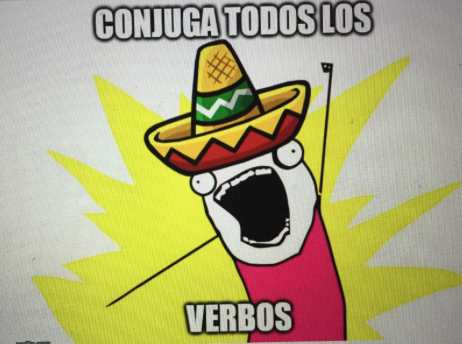 Regular –AR verbs
In Spanish there are three types of regular verbs, those that end in –AR, -ER and –IR

This ending sets up a pattern for how the verb will be conjugated.

-AR verbs in Spanish are the most common type and the easiest to conjugate.  The difficulty is that there are so many to learn.
Hablar:  To speak


Yo  			hablo		-o
Tú  			hablas		-as
Usted			habla			-a
Él/ella  (Juan)	 	habla			-a
Nosotros 		hablamos		-amos
Ellos/ellas 		hablan		-an
Ustedes			hablan		-an
Examples
-Rosa, tú hablas español ¿no?	
Rosa, you speak Spanish right?

-Sí, hablo español y francés.
Yes, I speak Spanish and French.

-¿Qué idioma hablan ustedes en casa?
What language do you all speak at home?

Hablamos inglés en casa.
-We speak English at home.
Regular verbs that end in -ar conjugate the same way as hablar, verbs such as :

Conversar		To chat, converse
Desear			To want, wish
Estudiar			To study
Hablar			To speak 
Necesitar		To need
Terminar		To finish
Tomar			To take, to drink
Trabajar			To work
-¿A qué hora terminas tu clase?
What time do you finish your class?

-Termino a las cinco.
I finish at five.

-¿Qué necesita usted?
What do you need?

-Necesito un lápiz y un cuaderno.
I need a pencil and a notebook
Because the conjugated verb indicates the speaker, the subject pronoun is usually not included.   However, it is necessary to use it more often with habla and hablan because él/ella/Ud (and ellos/ellas/uds. )all have the same conjugation  

When one verb is used right after another, the second one isn´t conjugated:
Deseo hablar con Alberto.
Necesitamos estudiar esta noche.
“hablo” can mean either “I speak” or “I am speaking” .  In Spanish the simple present tense is used for both the present and progressive tenses.  

Roberto trabaja hoy y mañana.
Roberto is working today and tomorrow.